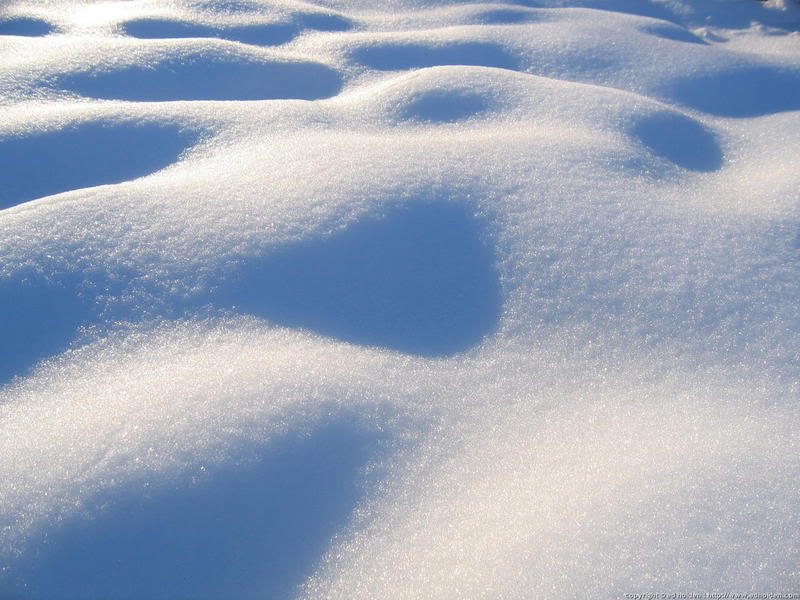 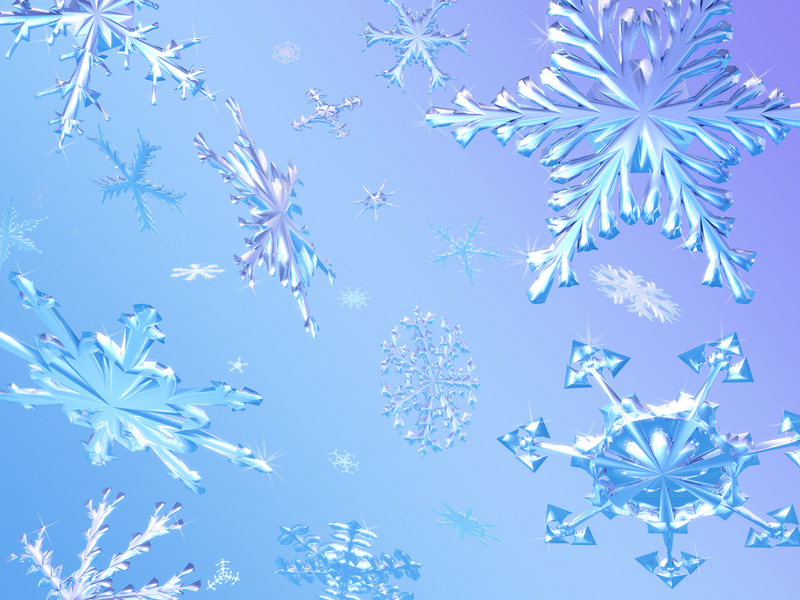 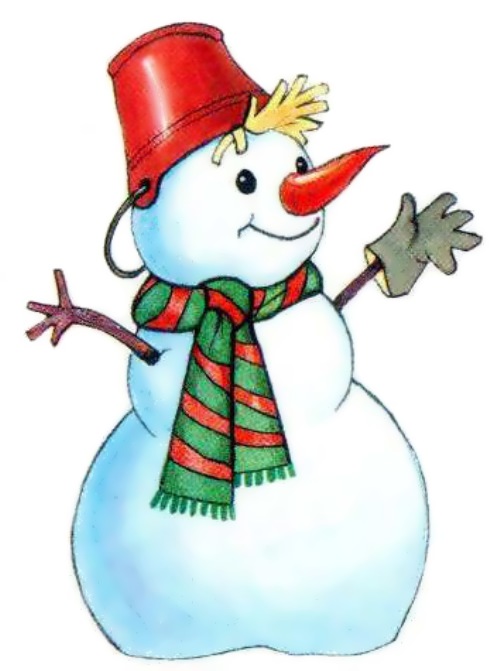 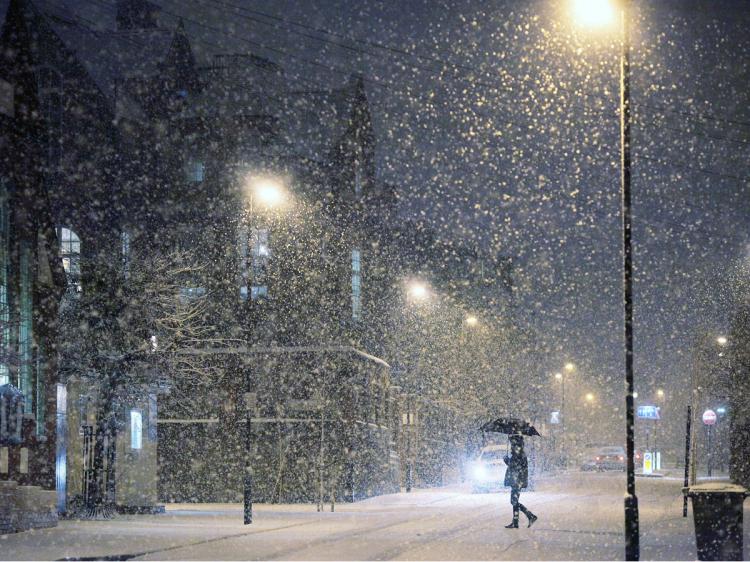 снег 
снежинка 
снеговик 
снегопад 
[ Г / Ж ]
Свет,свеча,освещение
[ т / ч / щ ]